CENTRAL MASS. MOSQUITO CONTROL
www.cmmcp.org
MOSQUITO AND TICKS IN CENTRAL MASSACHUSETTS
TIMOTHY D. DESCHAMPS
Executive Director
deschamps@cmmcp.org

WESTFORD SPORTSMAN CLUB
MARCH 6, 2023
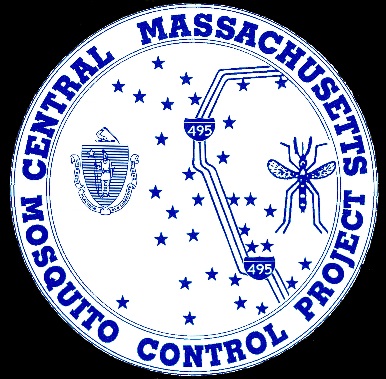 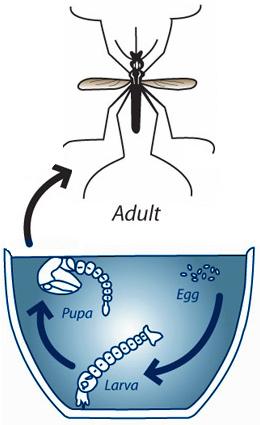 Mosquito biology:
 
Eggs laid on or near water
Eggs can remain dormant for years
Larvae & pupae develop in still water
Many adult species stay close to 
   larval habitat
Female mosquitoes need blood to
   develop eggs
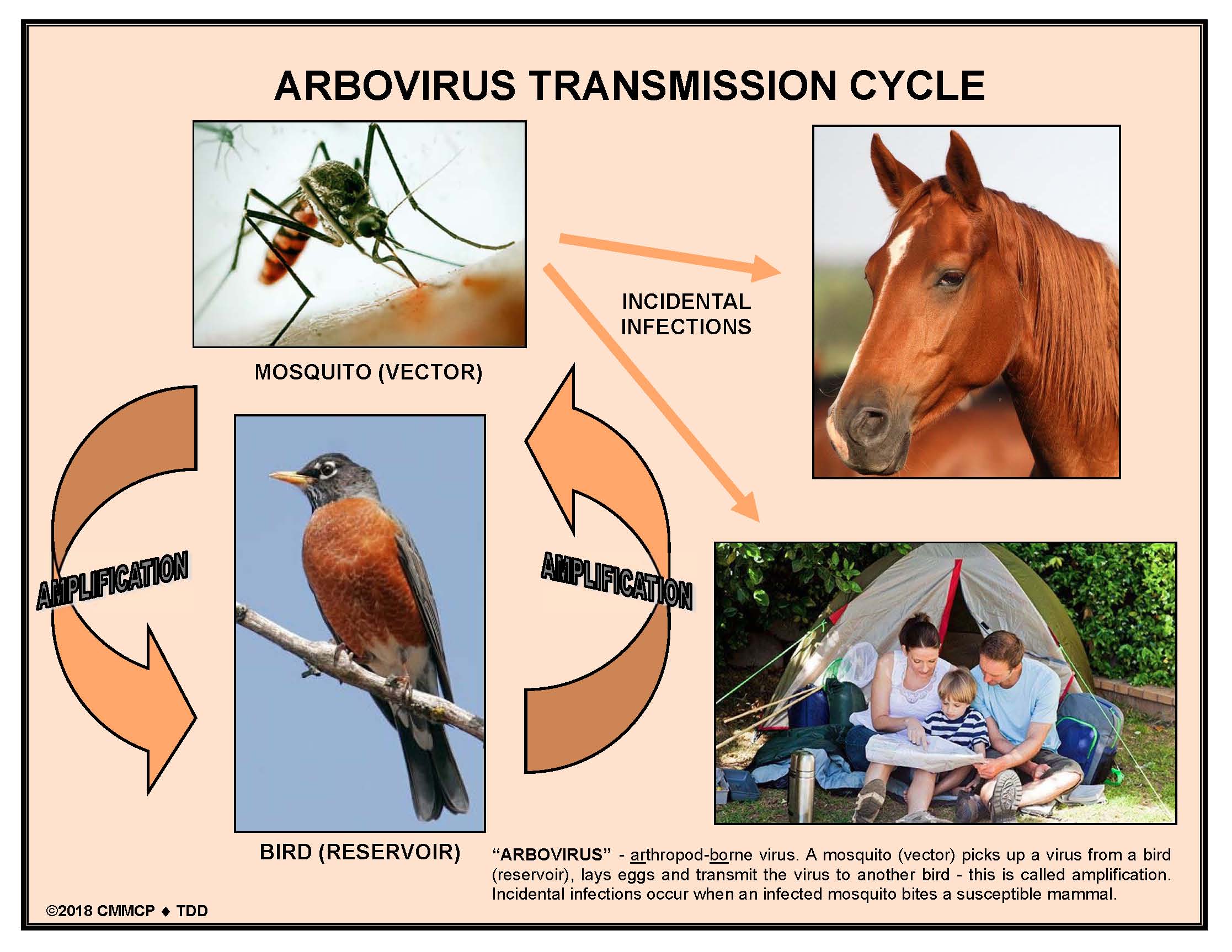 CENTRAL MASS. MOSQUITO CONTROL
www.cmmcp.org
Diseases Carried by Mosquitoes in NE
 
West Nile Virus
Eastern Equine Encephalitis
Jamestown Canyon Virus
Zika virus
Chikungunya virus
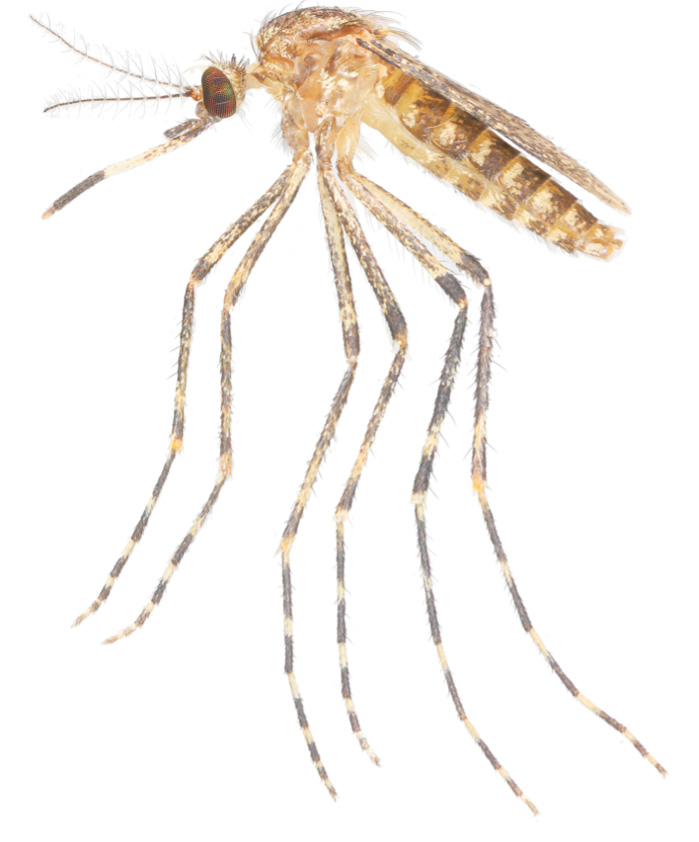 Cattail mosquito

Coquillettidia perturbans
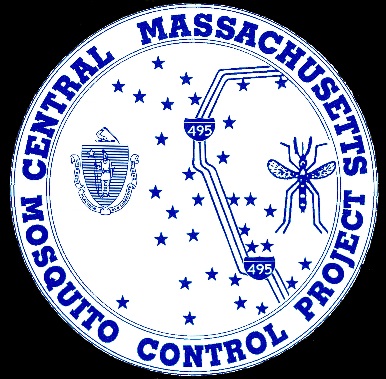 CENTRAL MASS. MOSQUITO CONTROL
www.cmmcp.org
PERSONAL PROTECTION MEASURES

MOSQUITOES
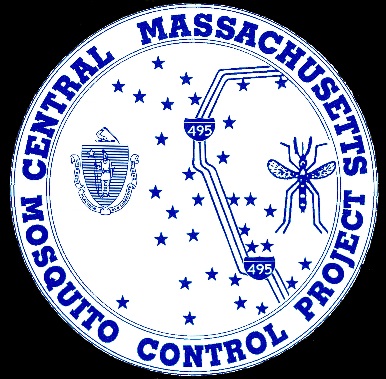 CENTRAL MASS. MOSQUITO CONTROL
www.cmmcp.org
Exclusion:
 
Repair holes in screens
Reduce outdoor lighting
Use fans when possible
Treat area with insecticide*
Allow sunlight and wind in area
Avoid mosquito activity times (dawn & dusk)
Remove larval habitats
 Treat man-made habitats w/bacteria
Cover exposed skin when outdoors

*READ THE LABEL
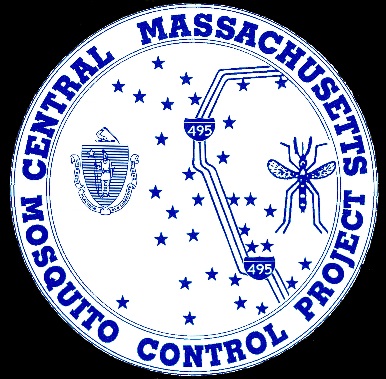 CENTRAL MASS. MOSQUITO CONTROL
www.cmmcp.org
PERSONAL PROTECTION MEASURES

TICKS
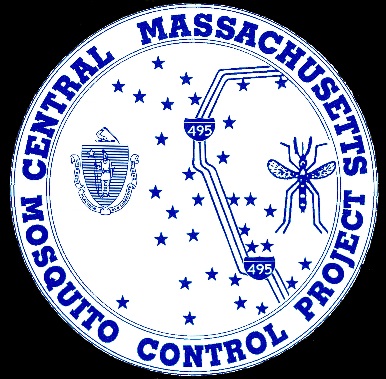 CENTRAL MASS. MOSQUITO CONTROL
www.cmmcp.org
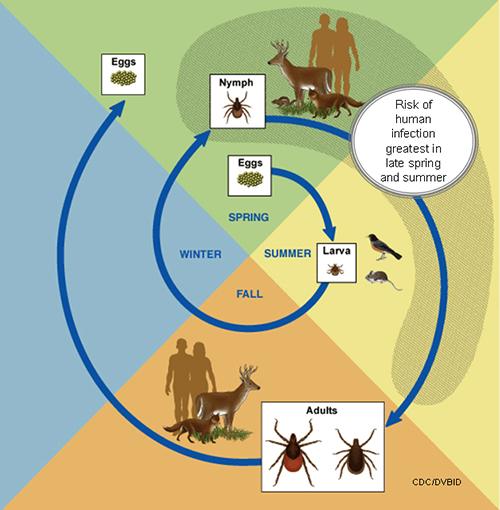 Tick biology:
 
Larvae emerge from eggs & 
   attach to rodents
Larvae become nymphs
Nymphs become adults
Each stage needs blood
Highest risk in late spring & 
    summer
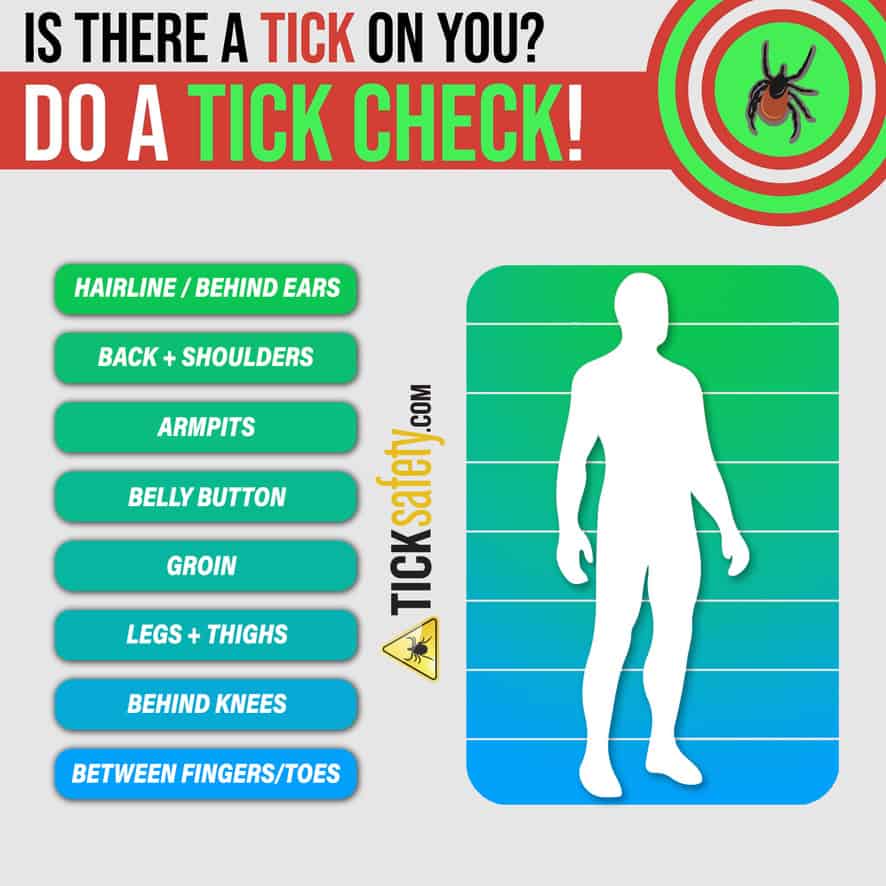 Exclusion:
 
Remove leaf litter
Cut back tall grass & shrubs
Allow sunlight and wind 
Discourage deer activity
Treat area with insecticide*
Treated clothing
Tuck pants into socks or use
   gaiters
Tick checks

*READ THE LABEL
CENTRAL MASS. MOSQUITO CONTROL
www.cmmcp.org
Tick & Mosquito Repellents
 
DEET
Permethrin*
Picaridin
Oil of Lemon Eucalyptus (PMD)

*clothing only
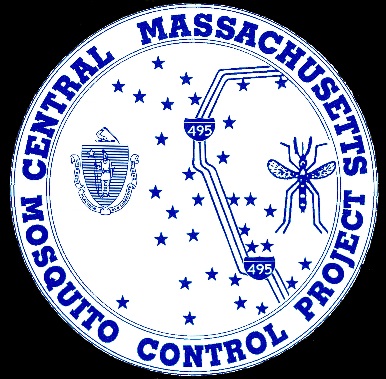 CENTRAL MASS. MOSQUITO CONTROL
www.cmmcp.org
DEET*
 
The “Gold Standard” since 1946   (military use – 1957 civilian use)
READ THE LABEL – under 30% recommended for children >2 months
Not recommended for infants




*N,N-Diethyl-m-toluamide
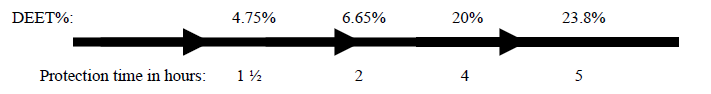 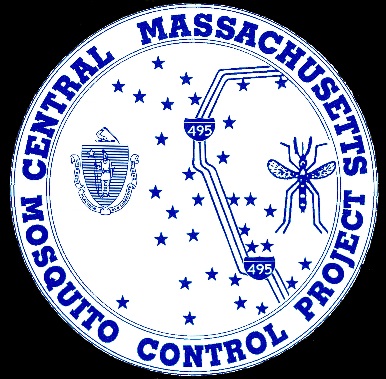 CENTRAL MASS. MOSQUITO CONTROL
www.cmmcp.org
Permethrin
 
Contact insecticide
Intended for use on clothing, bed nets, shoes, camping gear – NOT ON SKIN
Follow label instructions
Very effective against mosquitoes, ticks & other biting insects


READ THE LABEL
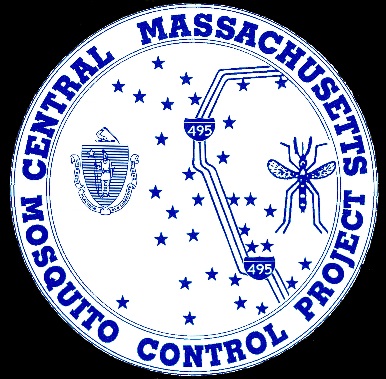 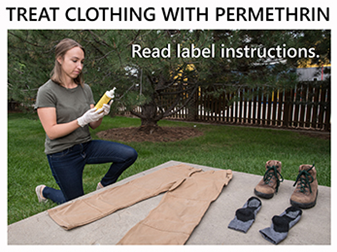 CENTRAL MASS. MOSQUITO CONTROL
www.cmmcp.org
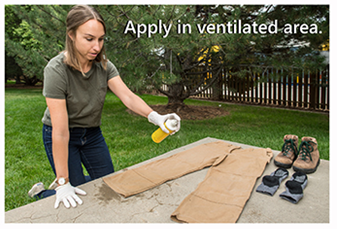 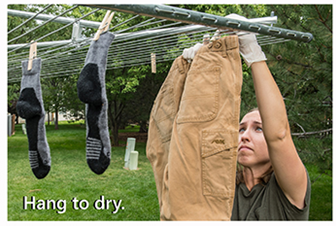 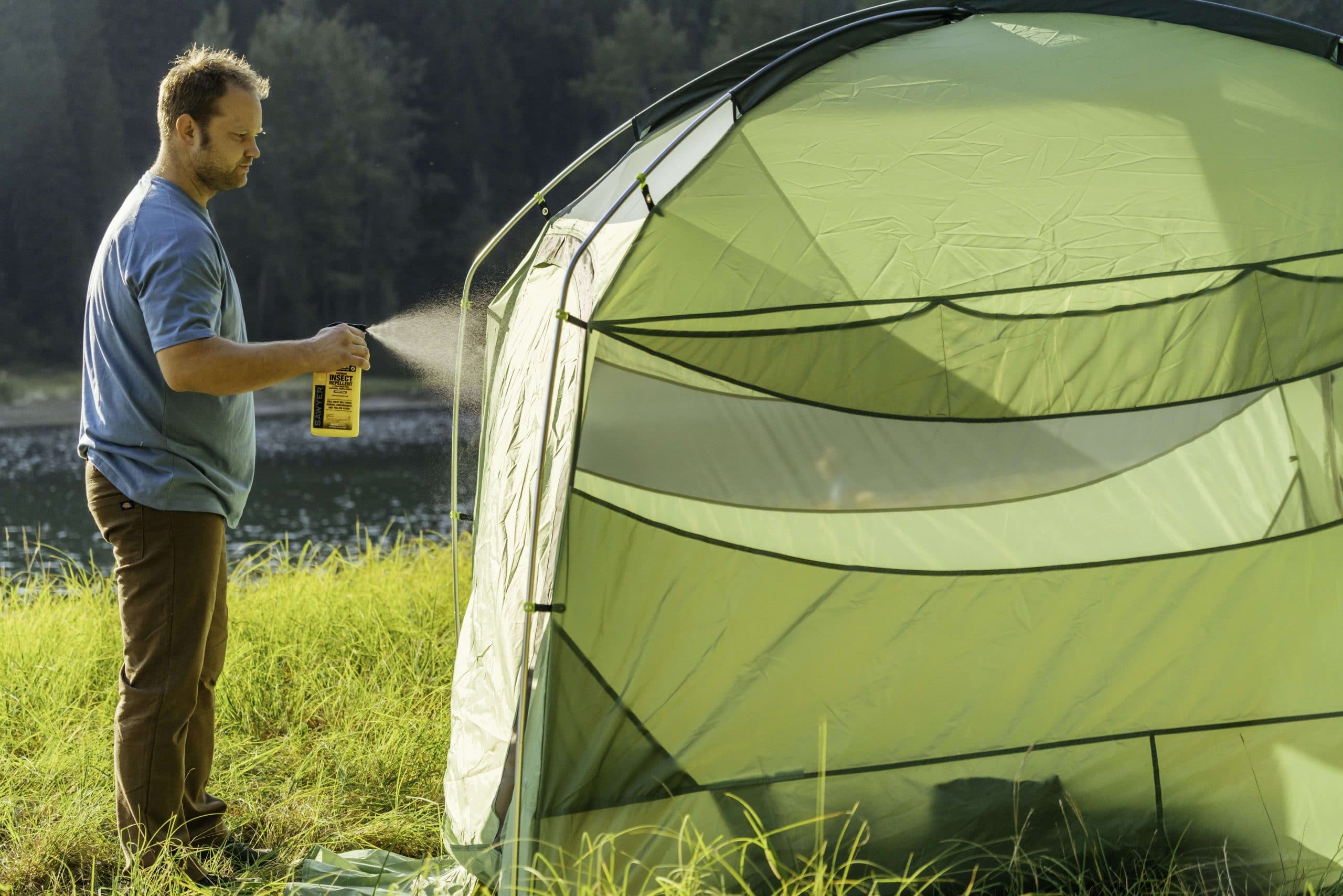 CENTRAL MASS. MOSQUITO CONTROL
www.cmmcp.org
Picaridin & PMD
 
Shorter effectiveness (comparable to low concentrations of DEET)
Newer products, less data available
Don’t use PMD (oil of lemon eucalyptus) on children under 3 years of age



READ THE LABEL
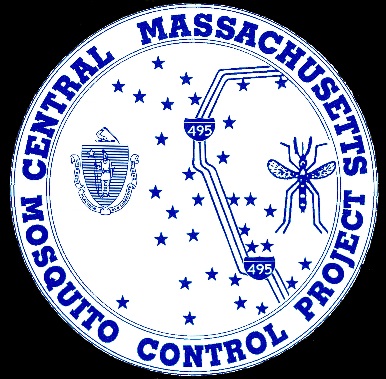 CENTRAL MASS. MOSQUITO CONTROL
www.cmmcp.org
Natural Repellents
 
Limited data available of effectiveness and toxicity
Look for products with an EPA registration number
Just because it’s “natural” doesn’t mean it works or is safer than alternatives


READ THE LABEL
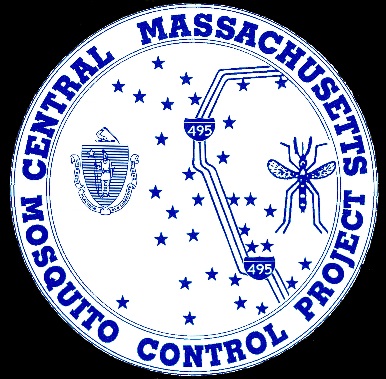 CENTRAL MASS. MOSQUITO CONTROL
www.cmmcp.org
Application of Repellents
 
 Don’t use repellents under clothing 
 Don’t use on cuts or irritated skin
 Don’t use repellents near the mouth or eyes and use them sparingly around the ears. When using spray products, spray the product onto your hands first, and then apply it to your face. 

READ THE LABEL
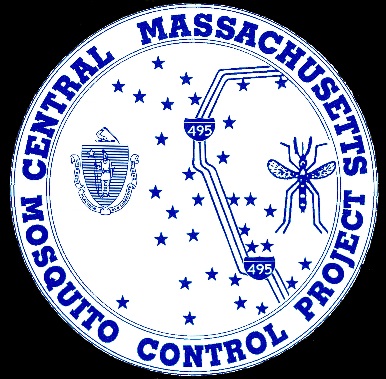 CENTRAL MASS. MOSQUITO CONTROL
www.cmmcp.org
Tick Removal
 
 Use fine tipped tweezers
Grasp head NOT body
Lift up
Clean area with soap &
    water
Put tick in bag and date
   in case testing is needed
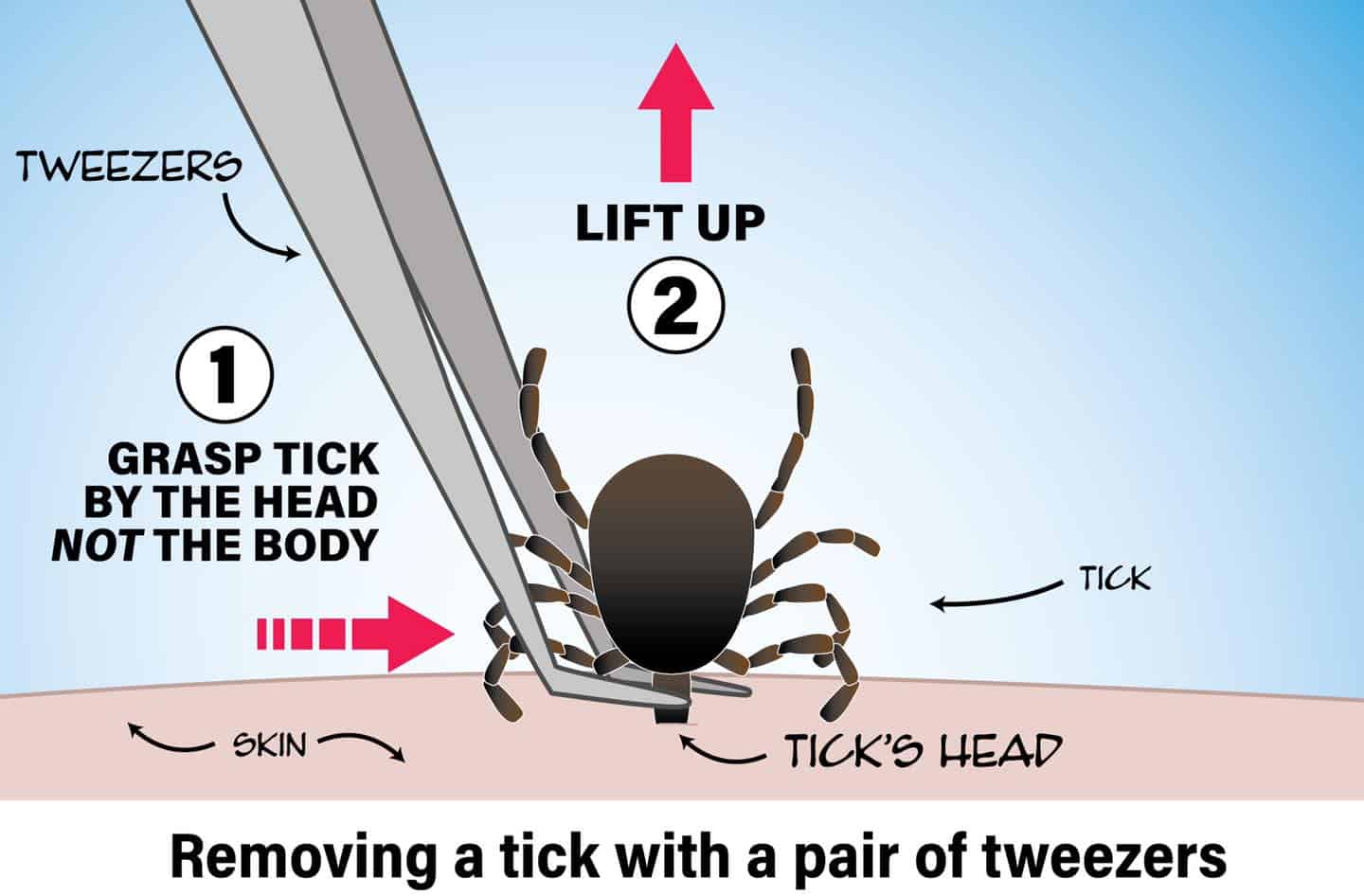 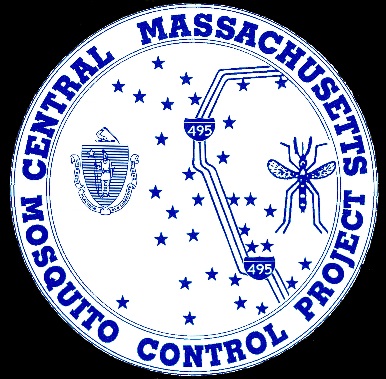 CENTRAL MASS. MOSQUITO CONTROL
www.cmmcp.org
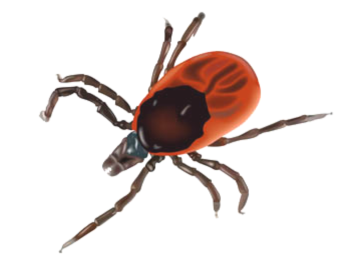 Diseases Carried by Ticks in NE
 
Lyme disease
Babesiosis
Anaplasmosis
Ehrlichiosis 
Tickborne Relapsing Fever (TBRF)
Powassan virus
Tularemia
Rock Mountain Spotted Fever
Ehrlichiosis 
Southern Tick Associated Rash Illness (STARI)
Red meat allergy
Black-legged tick
aka Deer tick

Ixodes scapularis
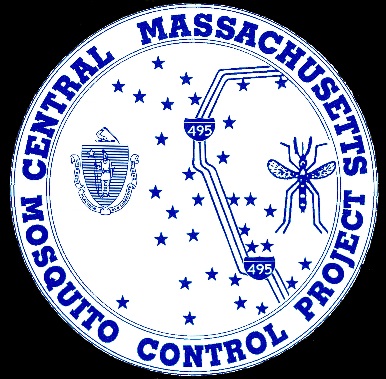 CENTRAL MASS. MOSQUITO CONTROL
www.cmmcp.org
CONTACT INFORMATION
Central Mass Mosquito Control Project
111 Otis St. Northborough, MA 01532
(508) 393-3055
www.cmmcp.org
----------------------------------------------------
Timothy D. Deschamps
Executive Director
deschamps@cmmcp.org
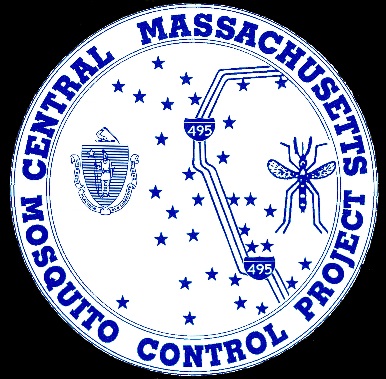